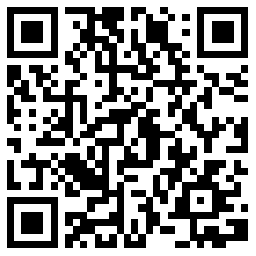 想了解更多信息请扫描二维码:
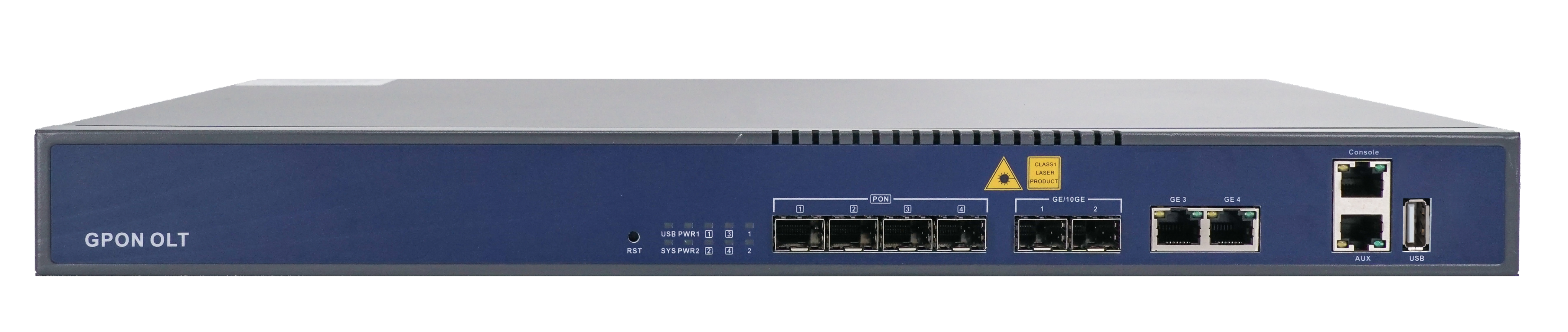 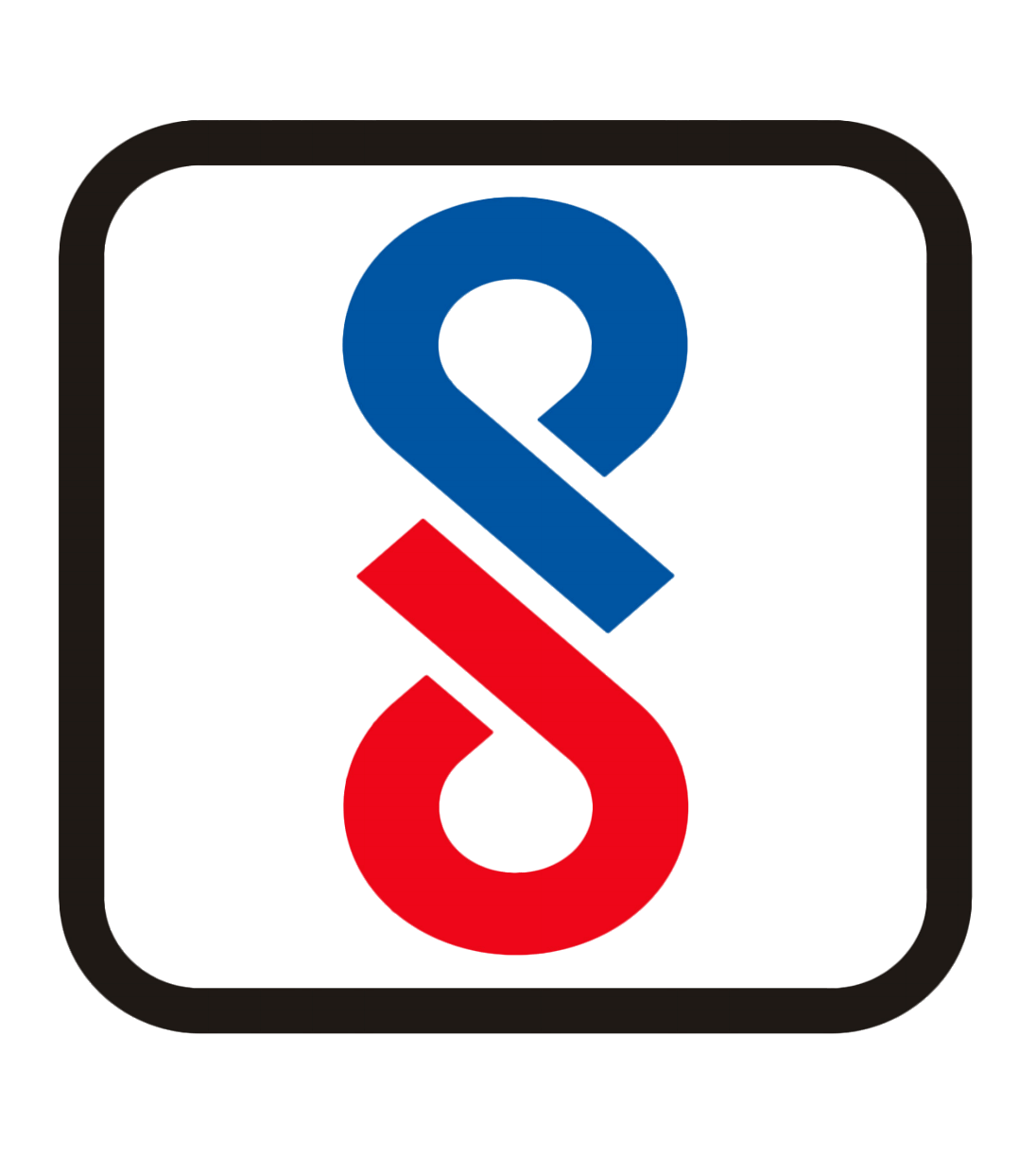 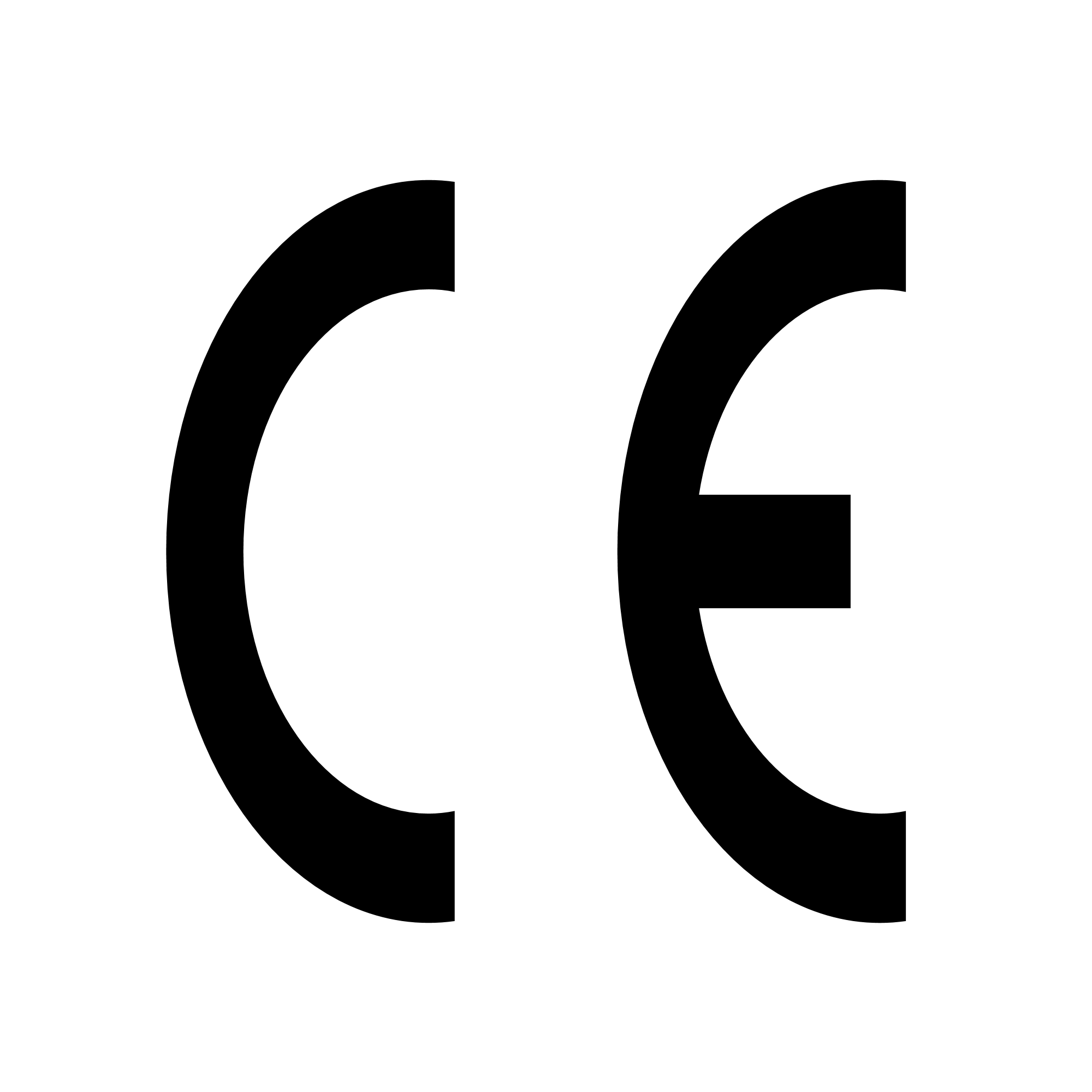 V1600G0-B 是一款紧凑型盒式的 GPON OLT ，它有4个PON口，可满足灵活快速的FTTx接入，适用于稀疏/偏远/成本敏感的应用区域、智慧园区、商业楼宇、FTTx等场景。
V1600G0-B
4口GPON OLT(支持3层交换）
电信级安全防护，支持动态路由协议RIP&OSPF，保障网络安全运行 
支持LACP STP、RSTP、MSTP等上行冗余保护，支持RIP&OSPF协议，支持链路保护。

更低的TCO
大幅节省主干光纤、管道工程和设施的投资费用。 有效降低资本支出和运营支出。
产品亮点
紧凑设计，满足多种应用场景
支持低密度、偏远、人烟稀少、园区等多种场景部署。
支持 FTTM ，支持与无线基站共享机架安装

体积小、重量轻，更易于运输和安装
体积小，重量轻，便于运输和安装。
支持机房、地下室、弱电房、小型机柜等多种安装方式
VSOL product datasheet | Updated: 02-11-2021 | Rev.1.0 | www.vsolcn.com
技术规格
管理功能
支持SNMP,Telnet,CLI,WEB,SSH v2;
支持风扇组管理
支持端口状态监控和配置管理
支持在线ONT配置与管理
支持用户管理
支持告警管理
2层功能
支持32K Mac地址
支持4096个VLAN
支持端口VLAN
支持VLAN tag/Un-tag，VLAN透传
支持VLAN翻译和QinQ
支持基于端口的风暴控制
支持端口隔离
支持端口限速
支持 802.1D 和 802.1W
支持静态LACP、动态LACP
支持基于端口、VID、TOS 和 MAC 地址的 QoS
支持访问控制列表
支持IEEE802.x 流量控制
支持端口稳定性统计与监测
DHCP
支持DHCP server,DHCP relay,DHCP snooping
支持DHCP option82
3层功能
支持ARP proxy
支持4096个硬件主机路由，512个硬件子网路由
支持Radius,Tacacs+
支持IP源防护
支持静态路由、动态路由RIP v1/v2、RIPng和OSPF v2/v3
IPv6
支持NDP
支持IPv6 Ping、IPv6 Telnet、IPv6路由
支持基于源IPv6地址、目的IPv6地址、L4端口、协议类型等的ACL
支持MLD v1/v2 snooping(Multicast Listener Discovery snooping)
支持VLAN划分和用户分离，避免广播风暴
支持断电告警功能，方便检测链路问题
支持广播风暴抑制功能
支持不同端口之间的端口隔离
支持ACL和SNMP灵活配置数据包过滤
支持专门的防系统故障设计，保持系统稳定
支持RSTP

尺寸 (L*W*H)
442mm*229mm*43.6mm
重量
单电源净重: 2.95kg
单电源毛重: 4.15kg
功率
35W
工作温度
0°C ~+50°C
存储温度
-40~+85°C
相对湿度
5~90% (非冷凝)
GPON 功能
支持Tcont DBA
支持Gemport traffic
符合 ITU-T984.x 标准
传输距离可达20KM
支持数据加密、组播、端口VLAN、分离、RSTP等
支持ONT自动发现/链路检测/软件远程升级
组播
支持IGMP Snooping
支持2048 IP组播组
订购信息:
官网: https://www.vsolcn.com/                                              电子邮件: sales@ftthcpe.com  support@ftthcpe.com